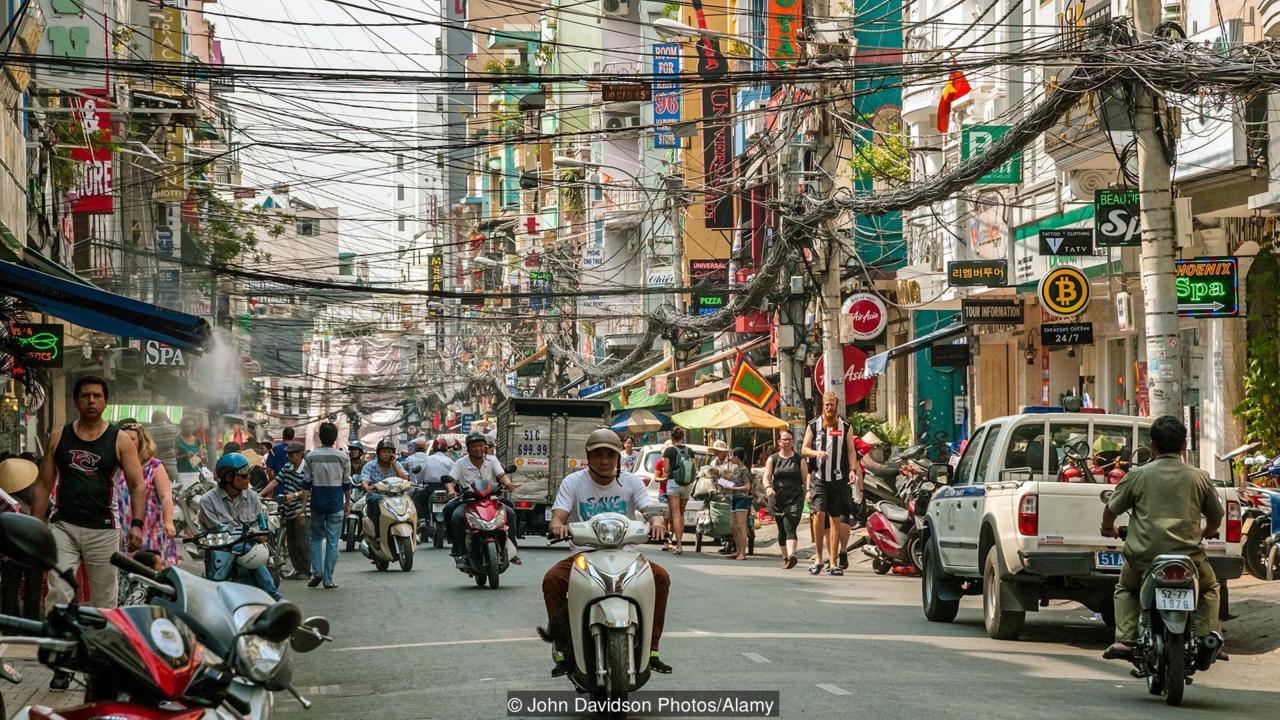 Ho Chi Minh City Vietnam
Ho Chi Minh City/Saigon-Vietnam
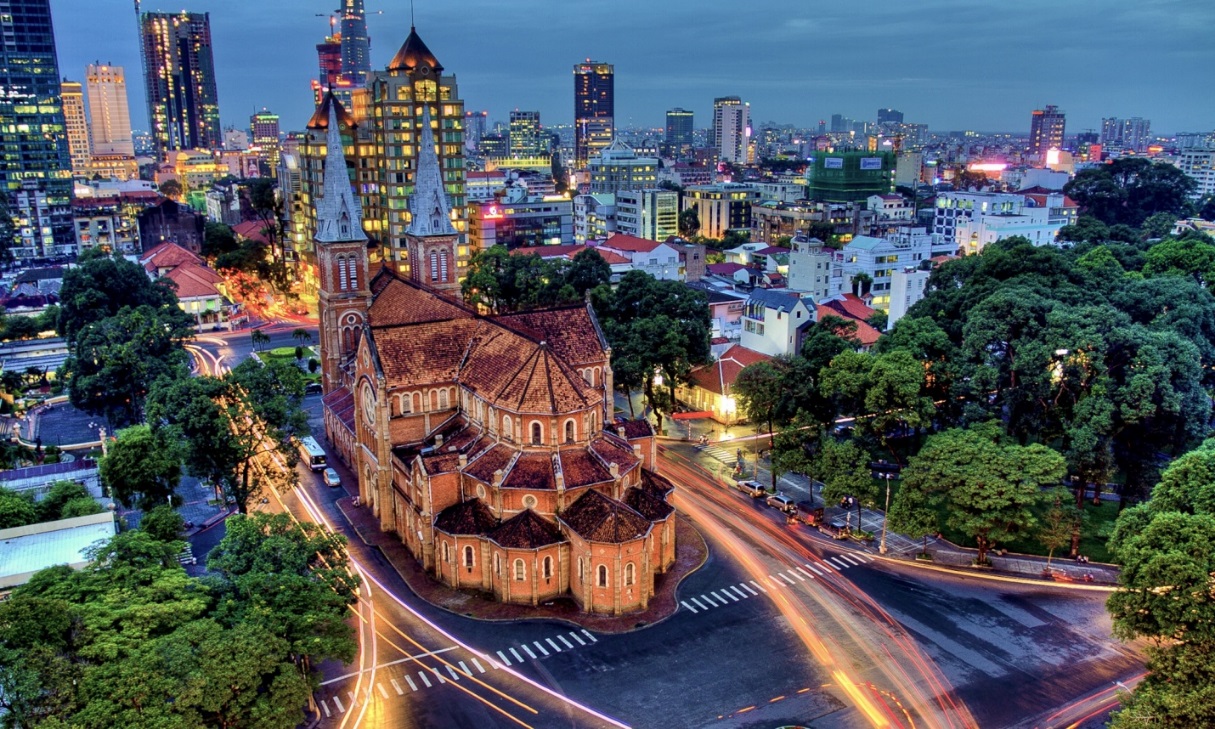 Ho Chi Minh City Vietnam
Ho Chi Minh City/Saigon-Vietnam
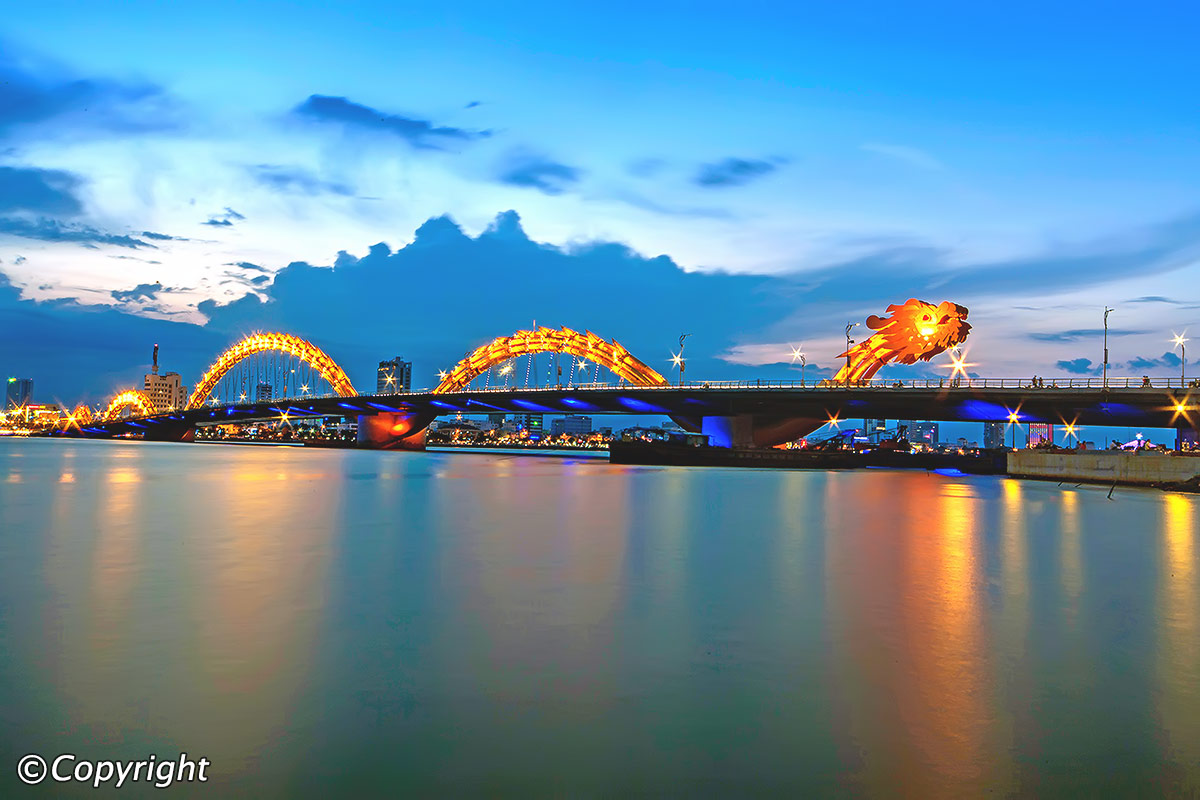 Da Nang-Hoi An
Ho Chi Minh City/Saigon-Vietnam
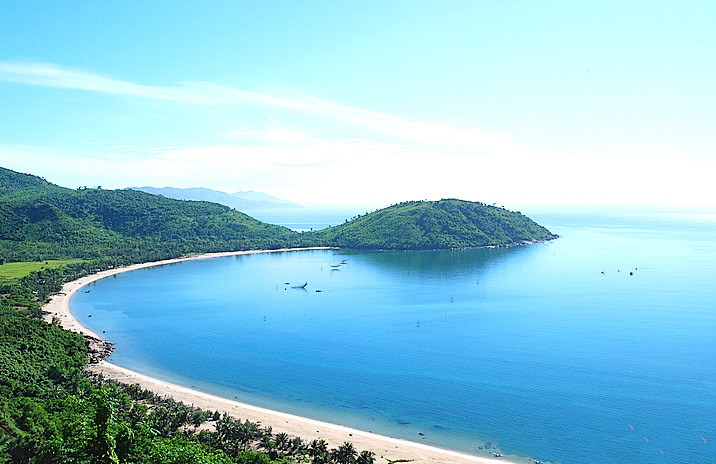 Da Nang-Hoi An
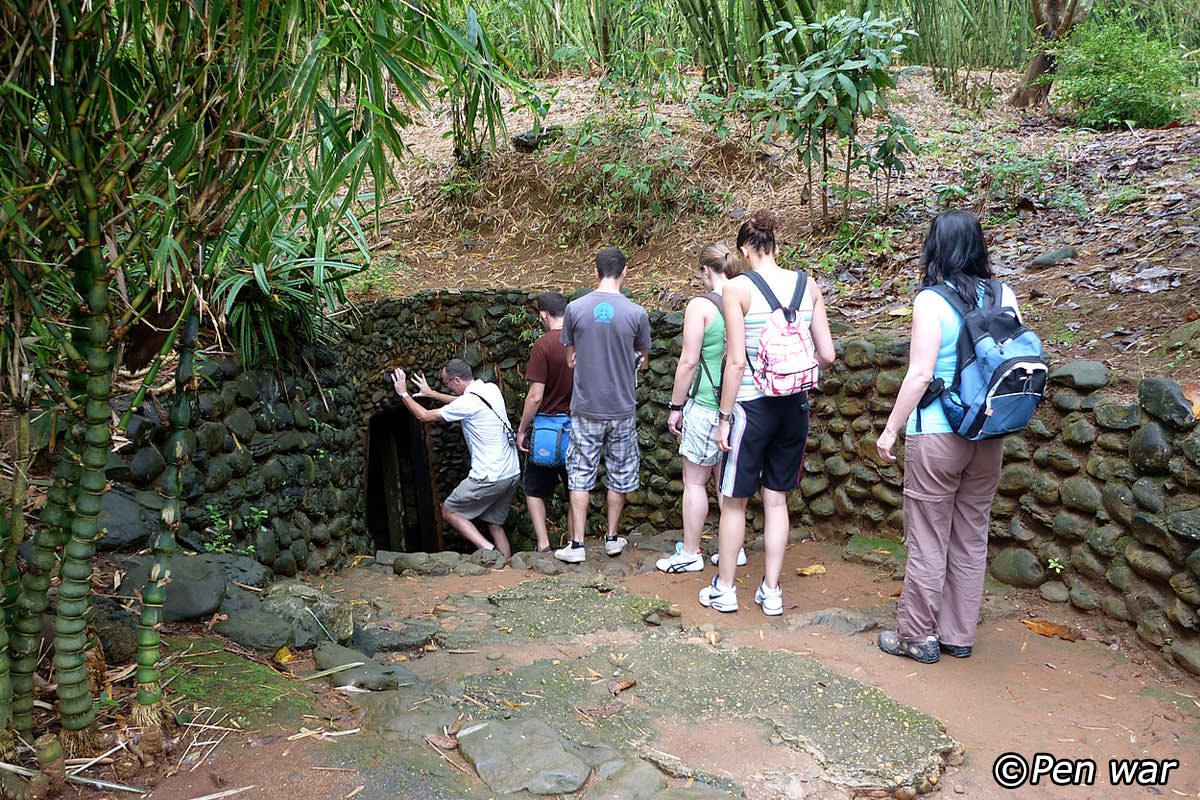 Chu Chi Tunnels-Vietnam
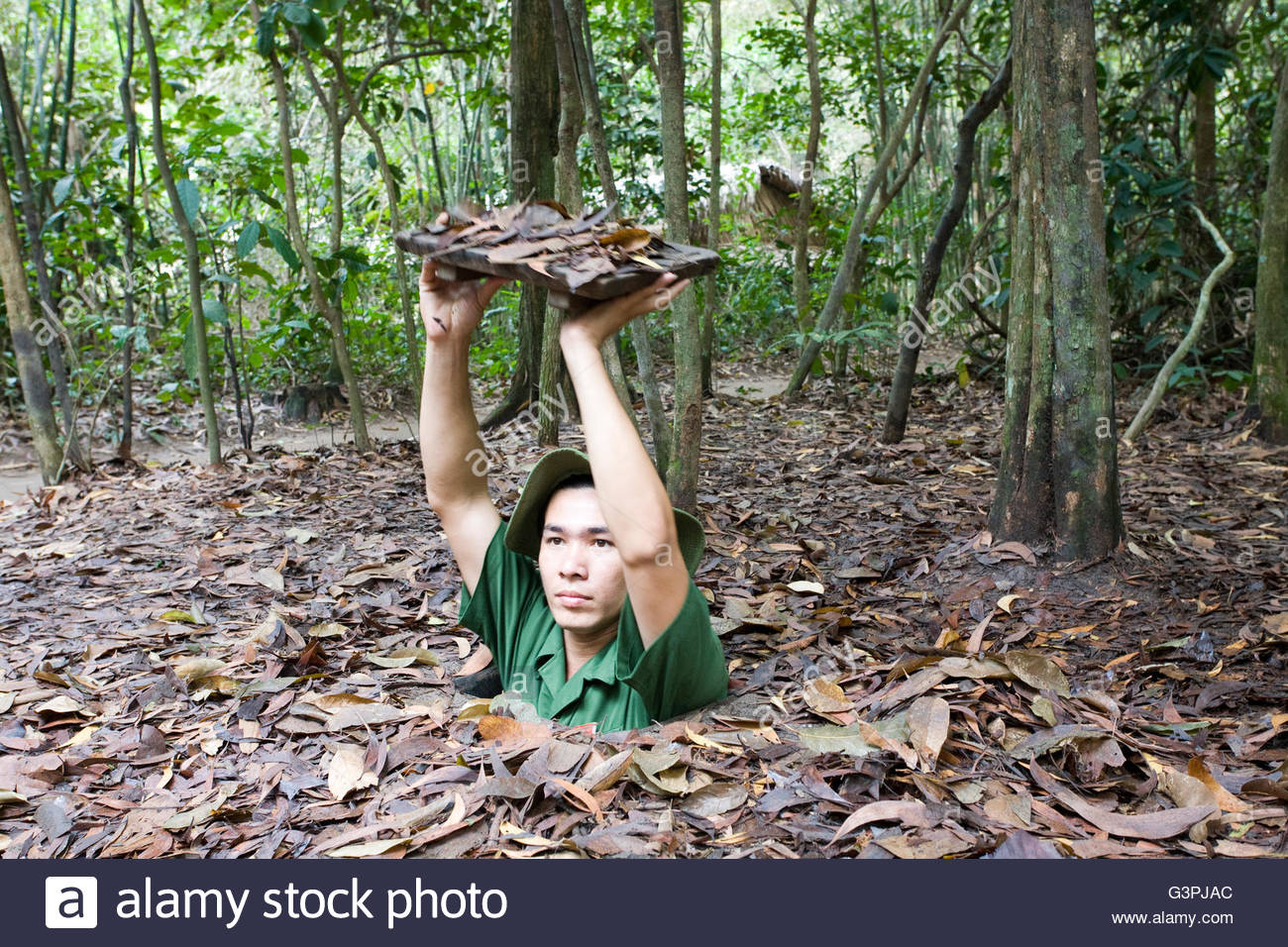 Chu Chi Tunnels-Vietnam
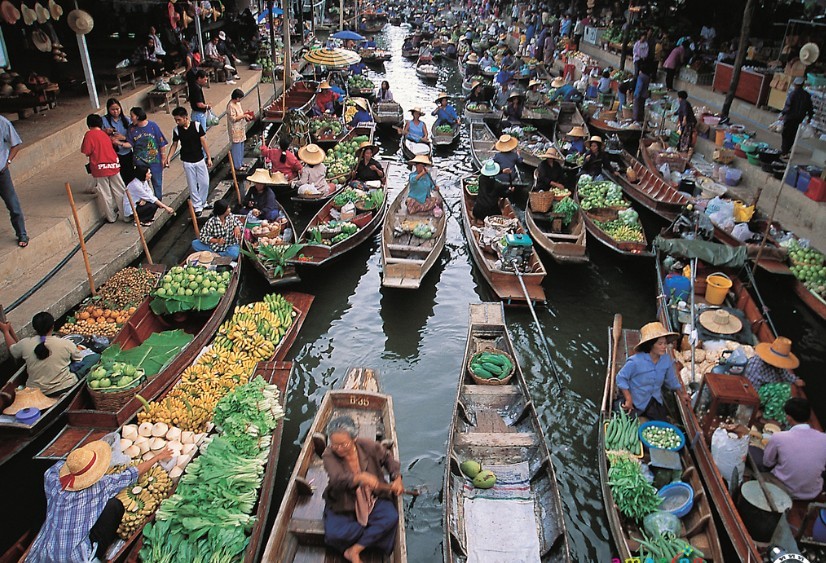 Floating Markets
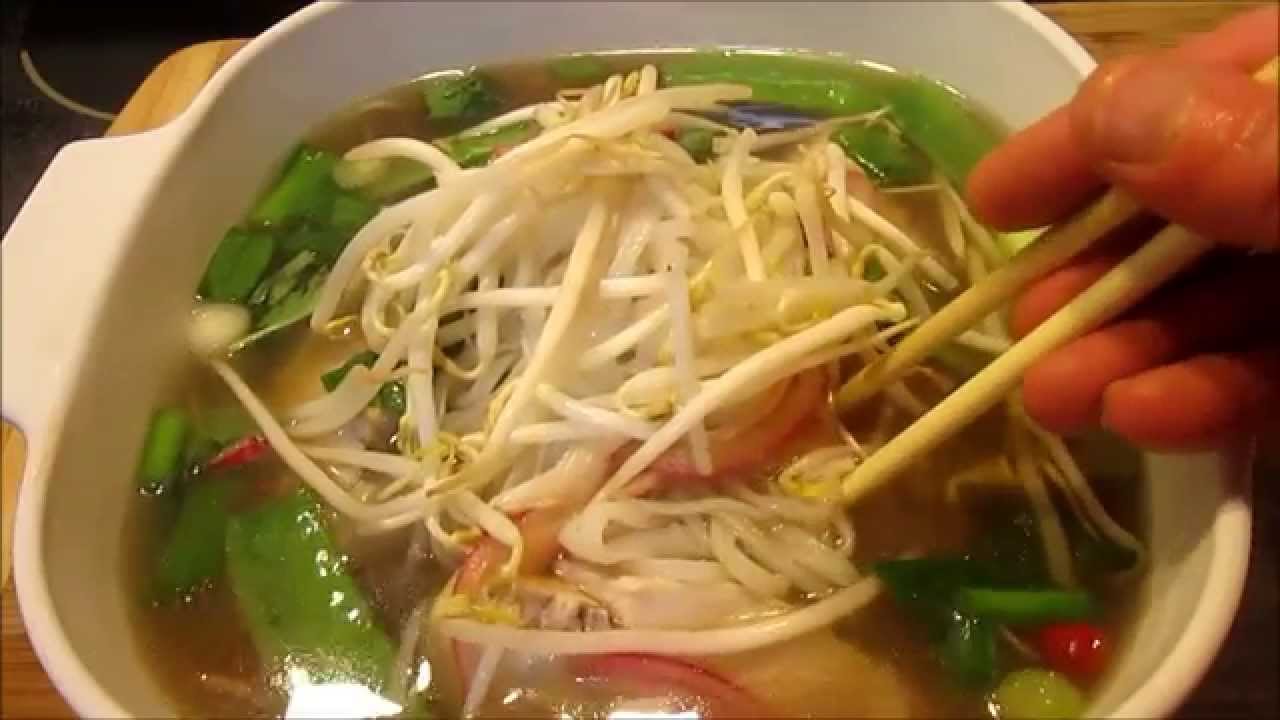 Pho noodle soup--
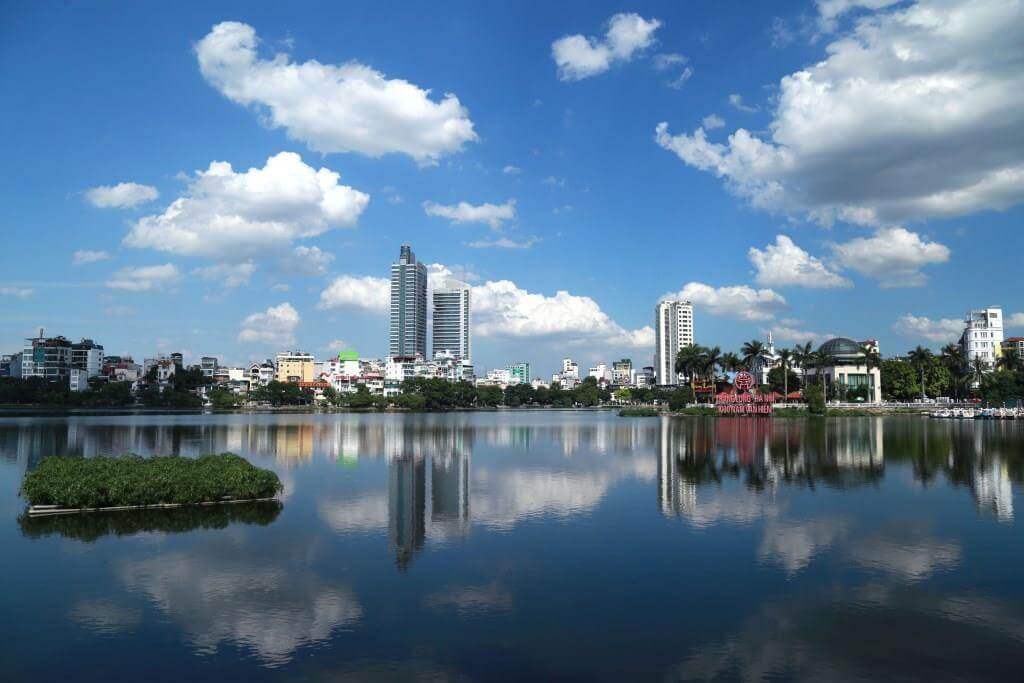 Truc Bach Lake--Hanoi
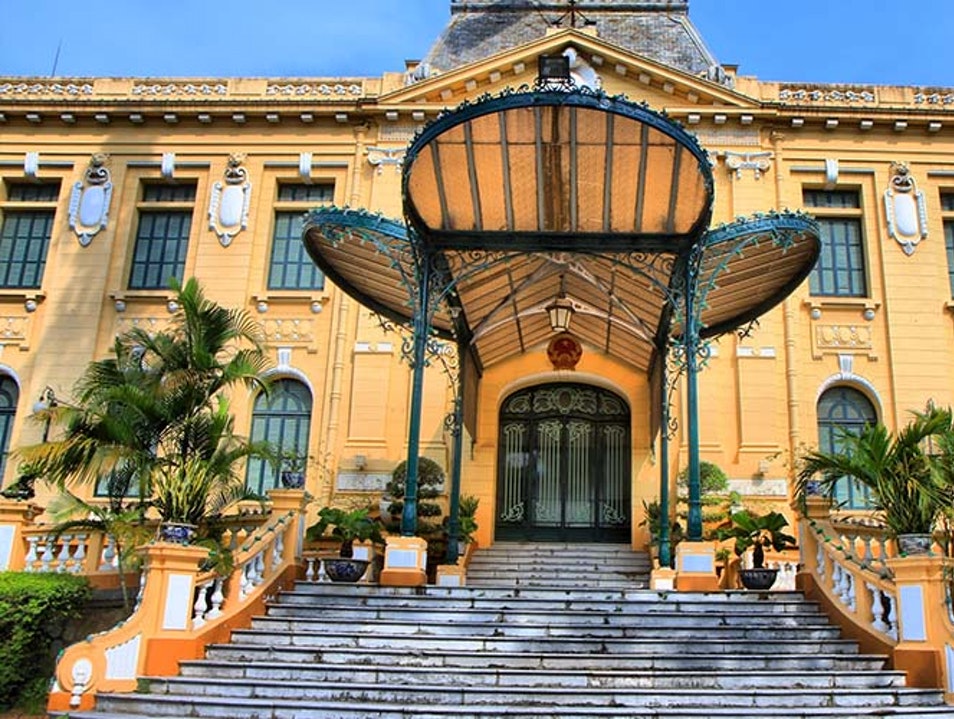 French Quarter
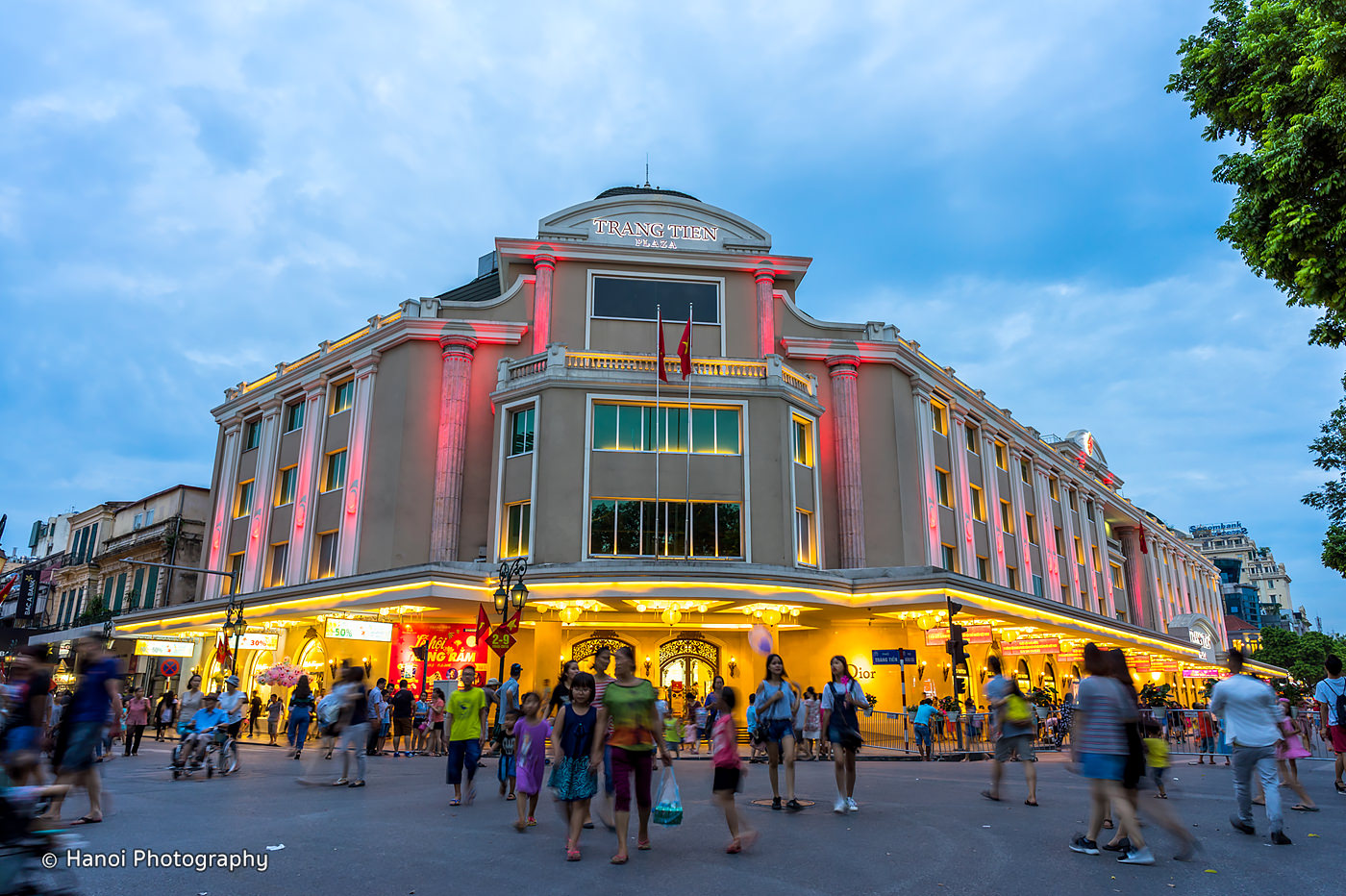 French Quarter
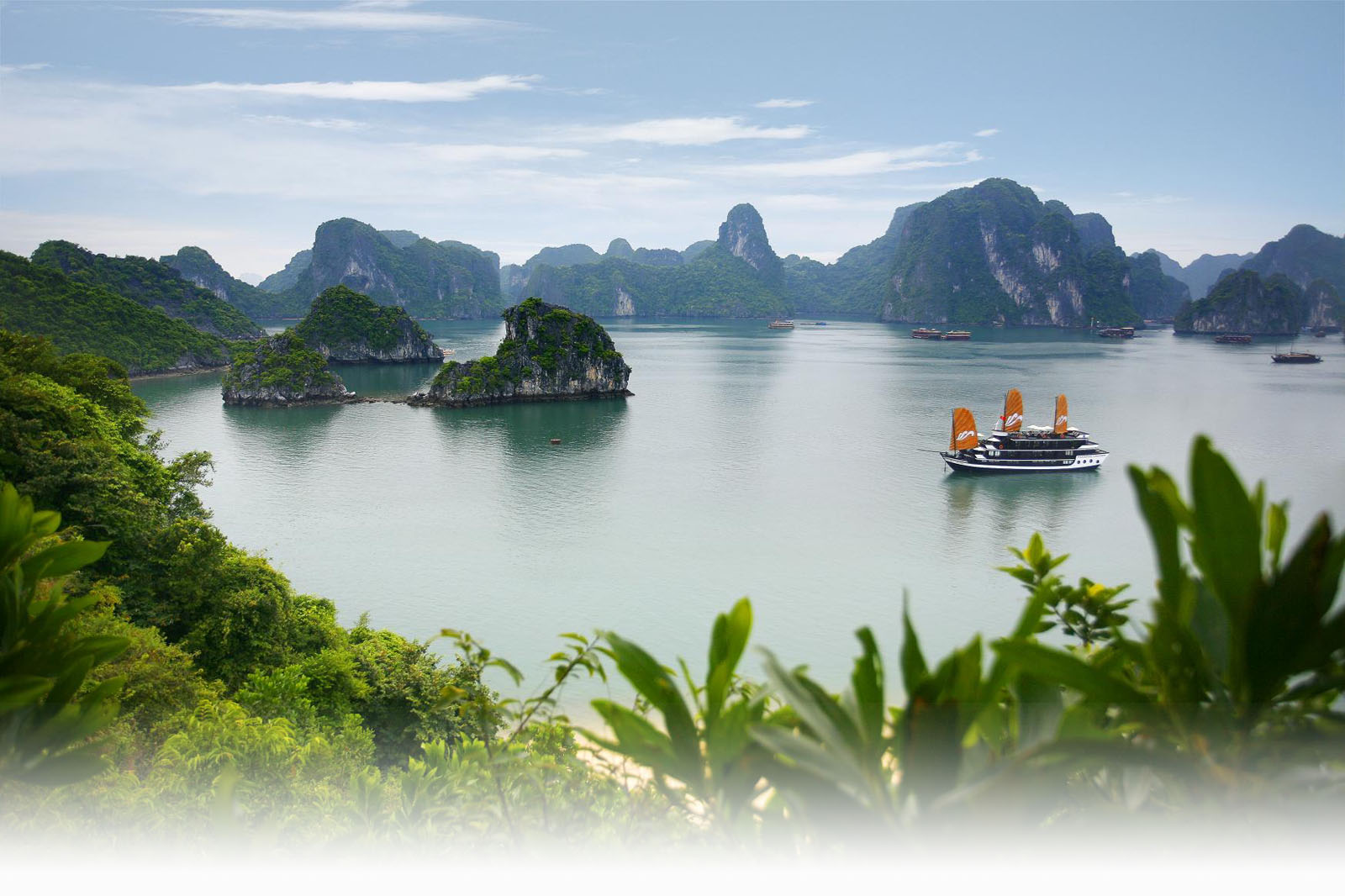 Ha Long
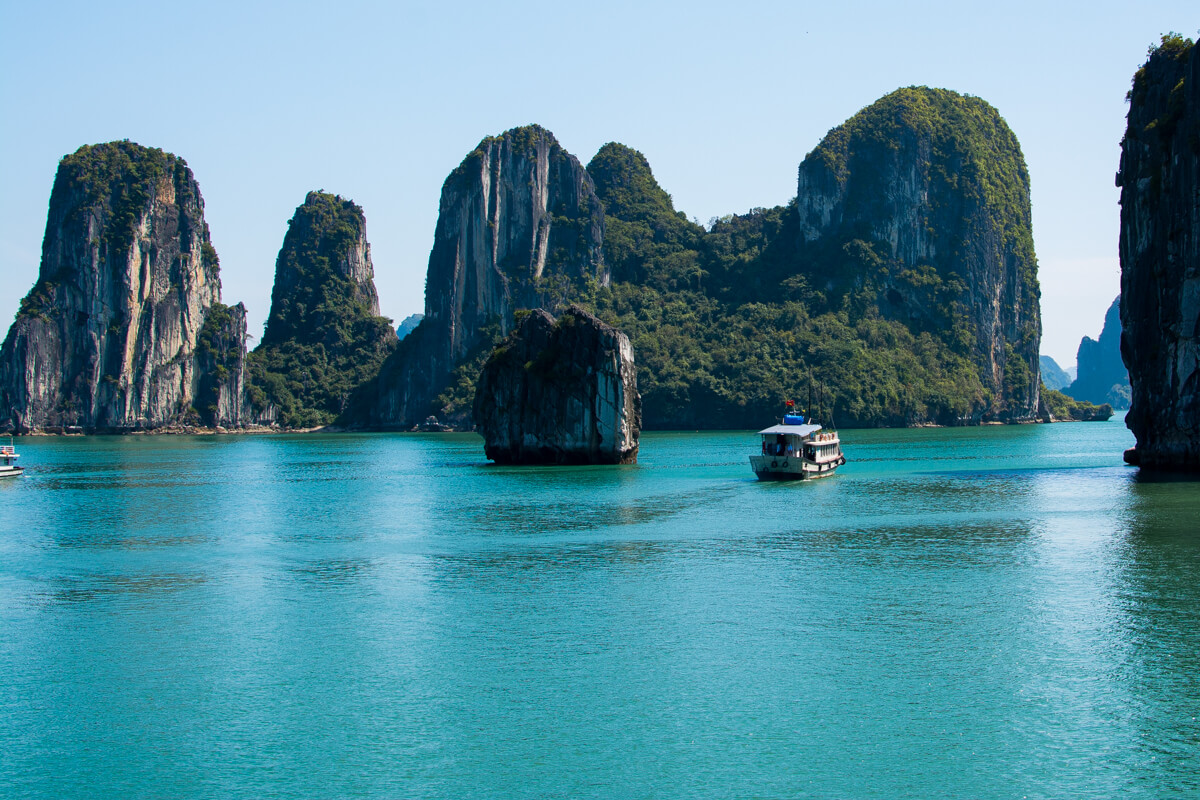 Ha Long
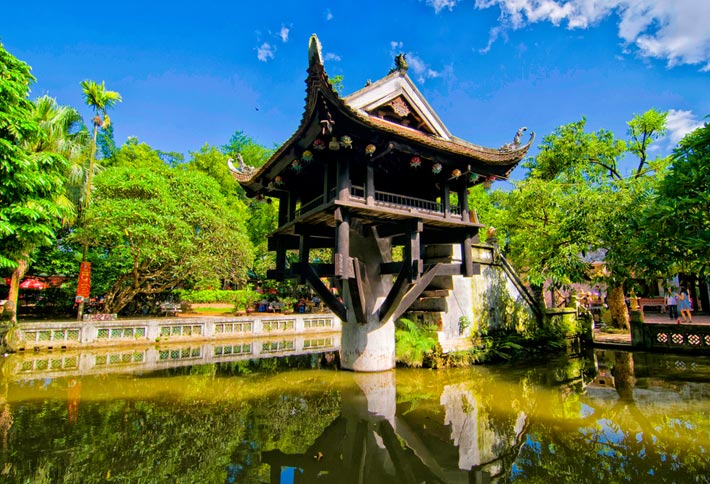 One Pillar Pagoda
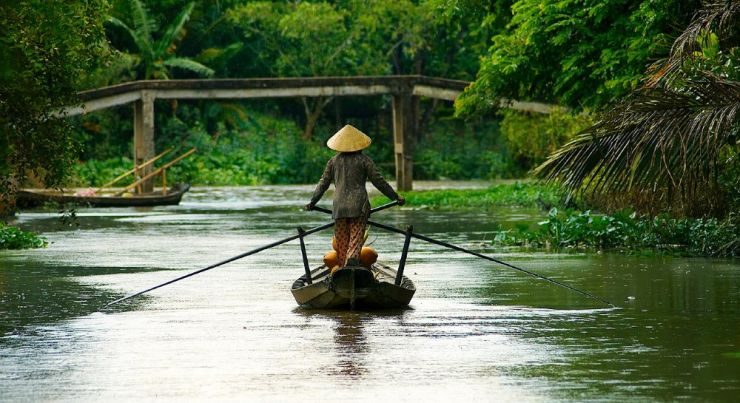 Ham Luong River
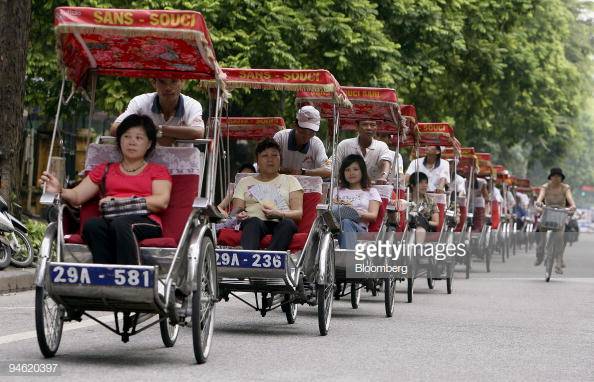 Rickshaw tour
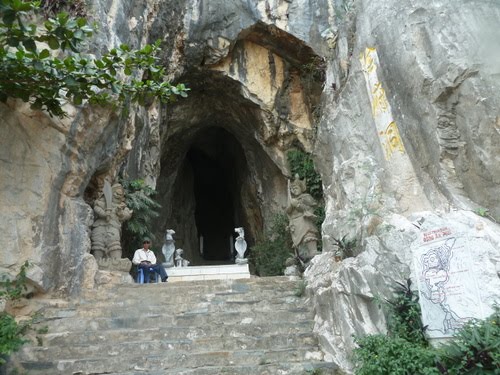 Am Phu Caves
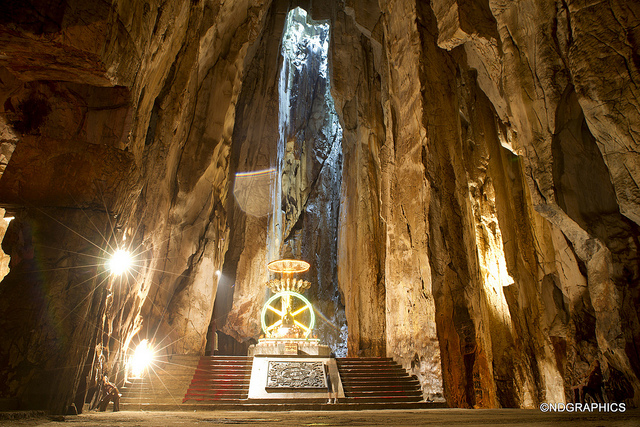 Am Phu Caves
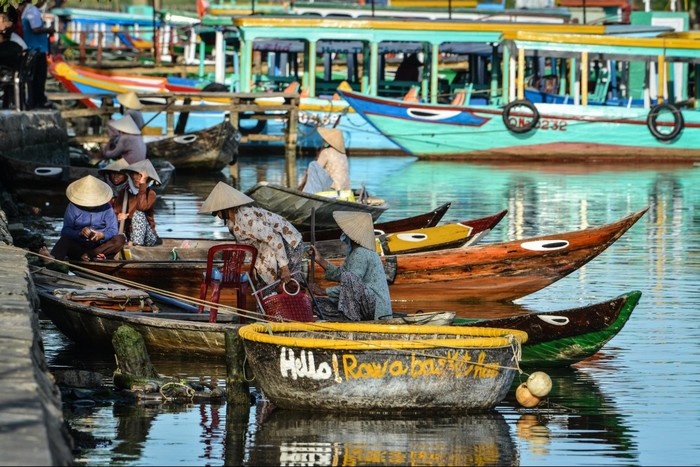 Da Nang Bamboo basket boat
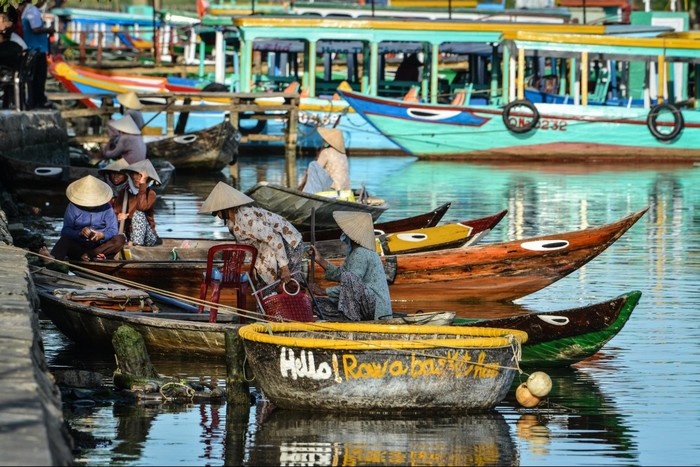 Da Nang Bamboo basket boat
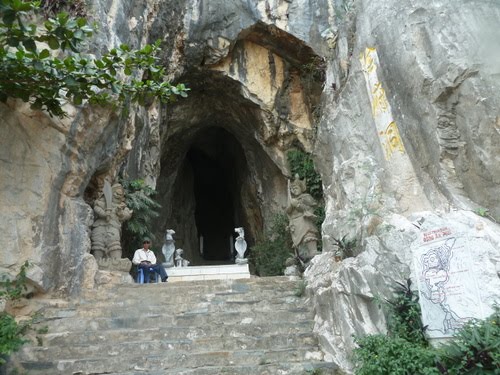 Am Phu Caves
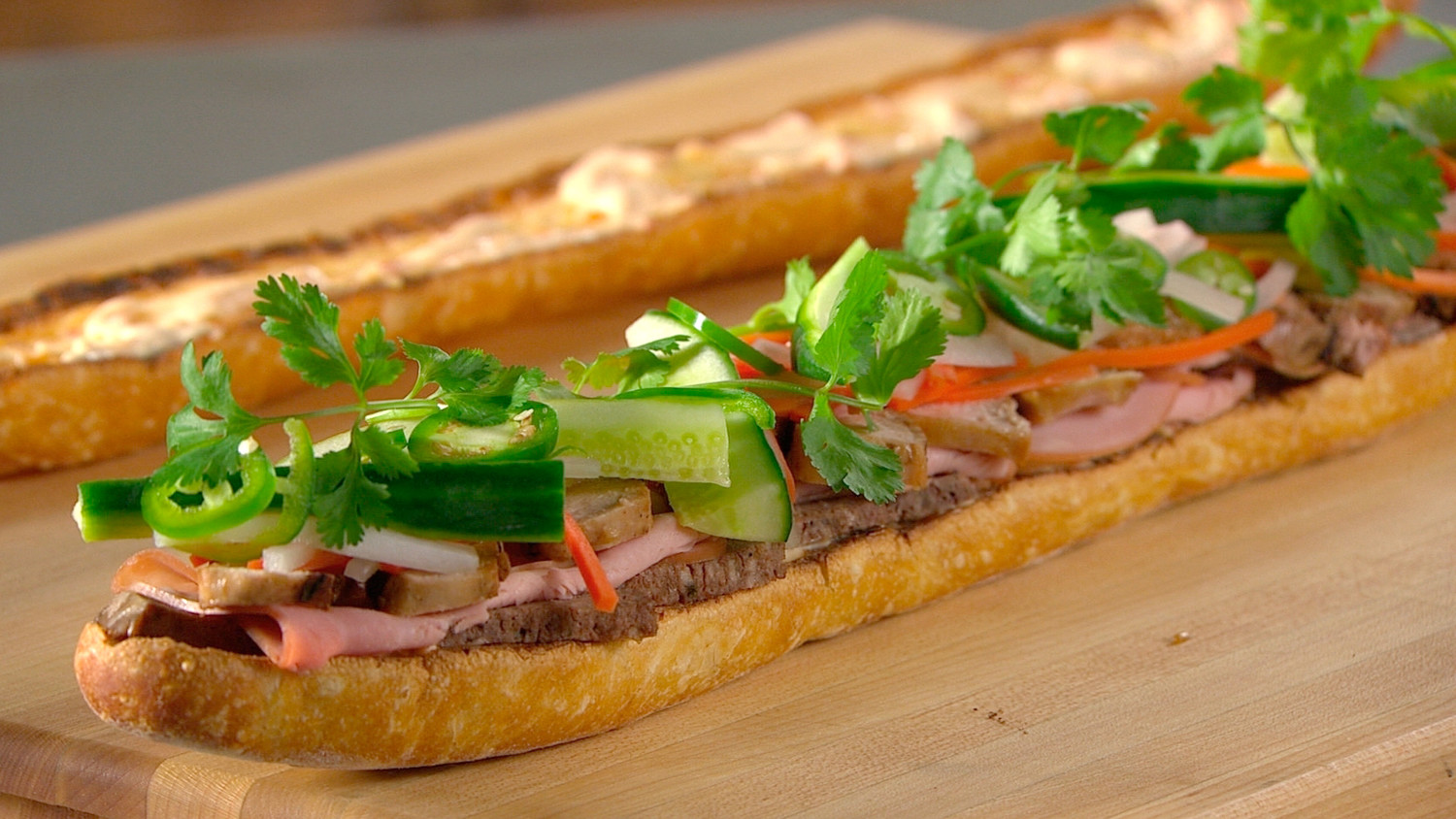 Banh Mi Sandwich
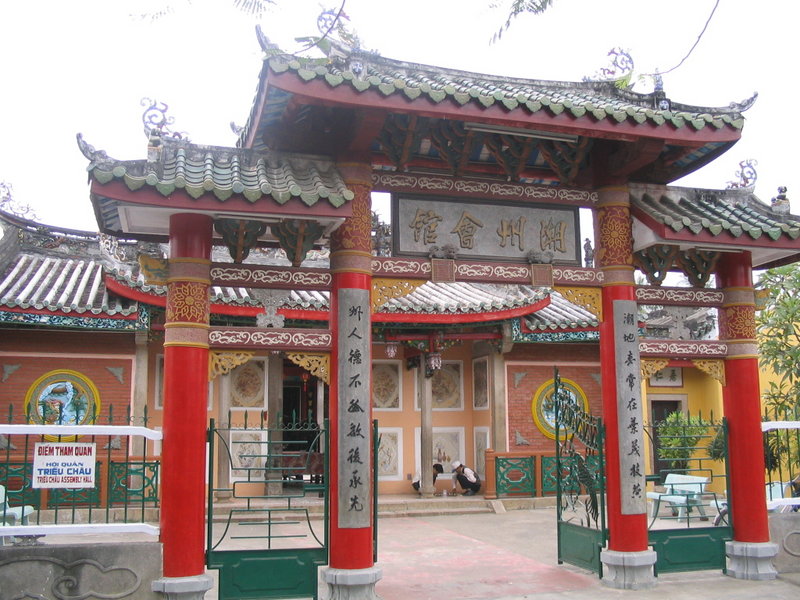 $3,455  until Oct. 31
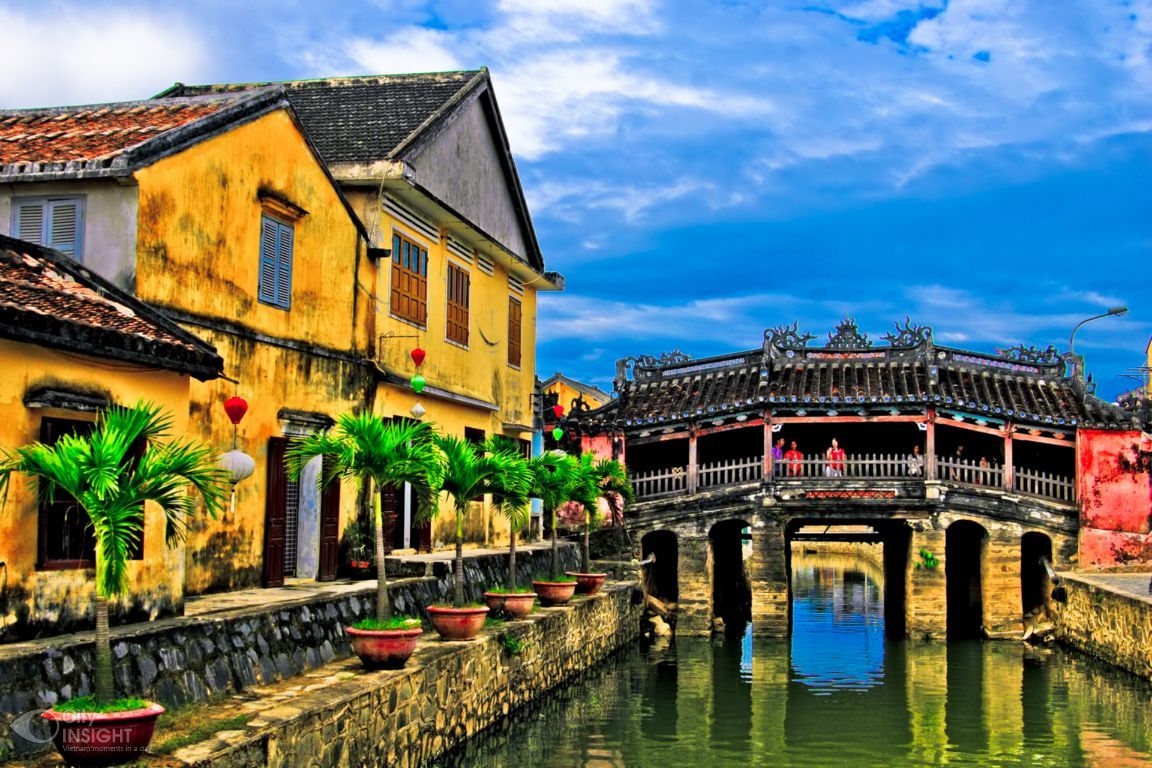